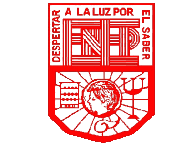 ESCUELA NORMAL DE EDUCACIÓN PREESCOLARENGLISH A2.2CALENDAR OF ACTIVITIES
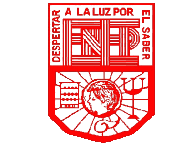 ESCUELA NORMAL DE EDUCACIÓN PREESCOLARENGLISH A2.2CALENDAR OF ACTIVITIES